Pertemuan 2Pengantar Ilmu Komunikasi
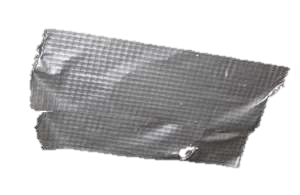 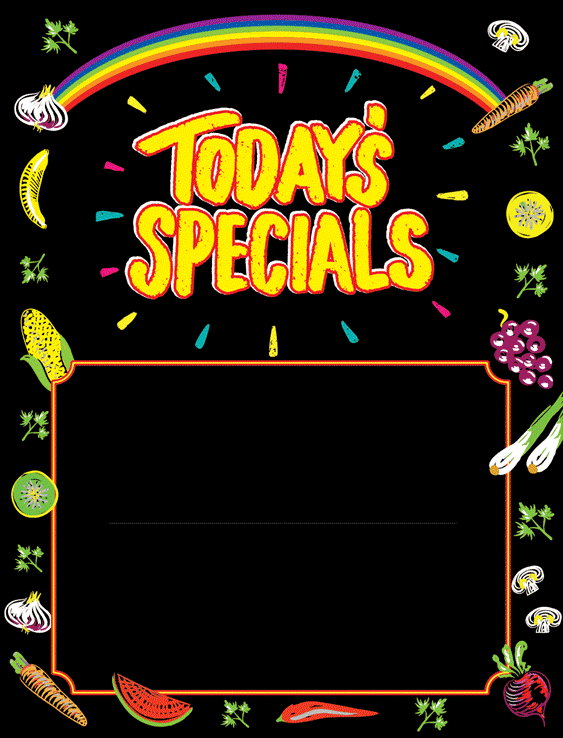 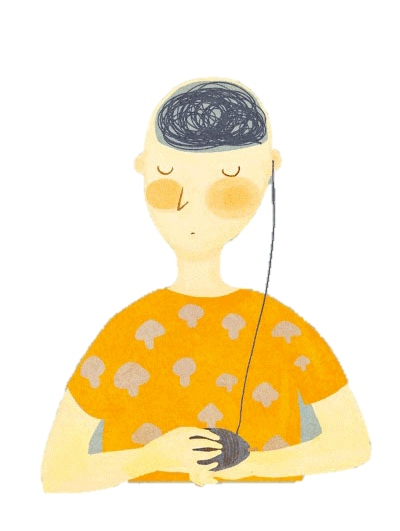 Prinsip Komunikasi
Model Komunikasi
Bidang Komunikasi
Nilai Komunikasi
2
1. Prinsip Komunikasi
Sebuah Proses Simbolik
Komunikasi tidak berakhir pada satu titik, melainkan jalan terus secara berkesinambungan
4
Setiap Perilaku Memiliki Potensi Komunikasi
Gerak tubuh, ekspresi wajah dan komunikasi nonverbal lainnya bisa dimaknai sebagai suatu stimulus.
5
Komunikasi memiliki dimensi isi dan hubungan
Setiap pesan komunikasi memiliki dimensi  isi yang bisa memprediksi hubungan pihak yang berkomunikasi.
Contoh: Percakapan antara dua orang sahabat dan antara dosen dan mahasiswa di kelas memiliki dimensi isi yang berbeda
6
Komunikasi berlangsung dalam berbagai tingkat kesengajaan
Setiap tindakan komunikasi bisa terjadi mulai dari kesengajaan yang rendah (kebetulan) sampai pada tindakan komunikasi yang benar-benar direncanakan.
7
Komunikasi terjadi dalam konteks ruang dan waktu
Pesan komunikasi disesuaikan dengan tempat proses komunikasi berlangsung, kepada siapa dikirimkan dan kapan komunikasi berlangsung
8
Komunikasi melibatkan prediksi peserta komunikasi
Tindakan komunikasi berada dalam norma yang berlaku dalam masyarakat.
Contoh: Jika kita tersenyum, maka kita bisa memprediksi bahwa pihak penerima akan senang.
9
Komunikasi melibatkan prediksi peserta komunikasi
Tindakan komunikasi berada dalam norma yang berlaku dalam masyarakat.
Contoh: Jika kita tersenyum, maka kita bisa memprediksi bahwa pihak penerima akan senang.
10
This is a slide title
Here you have a list of items
And some text
But remember not to overload your slides with content

Your audience will listen to you or read the content, but won’t do both.
11
Big concept
Bring the attention of your audience over a key concept using icons or illustrations
12
You can also split your content
White
Is the color of milk and fresh snow, the color produced by the combination of all the colors of the visible spectrum.
Black
Is the color of coal, ebony, and of outer space. It is the darkest color, the result of the absence of or complete absorption of light.
13
In two or three columns
Yellow
Is the color of gold, butter and ripe lemons. In the spectrum of visible light, yellow is found between green and orange.
Blue
Is the colour of the clear sky and the deep sea. It is located between violet and green on the optical spectrum.
Red
Is the color of blood, and because of this it has historically been associated with sacrifice, danger and courage.
14
A picture is worth a thousand words
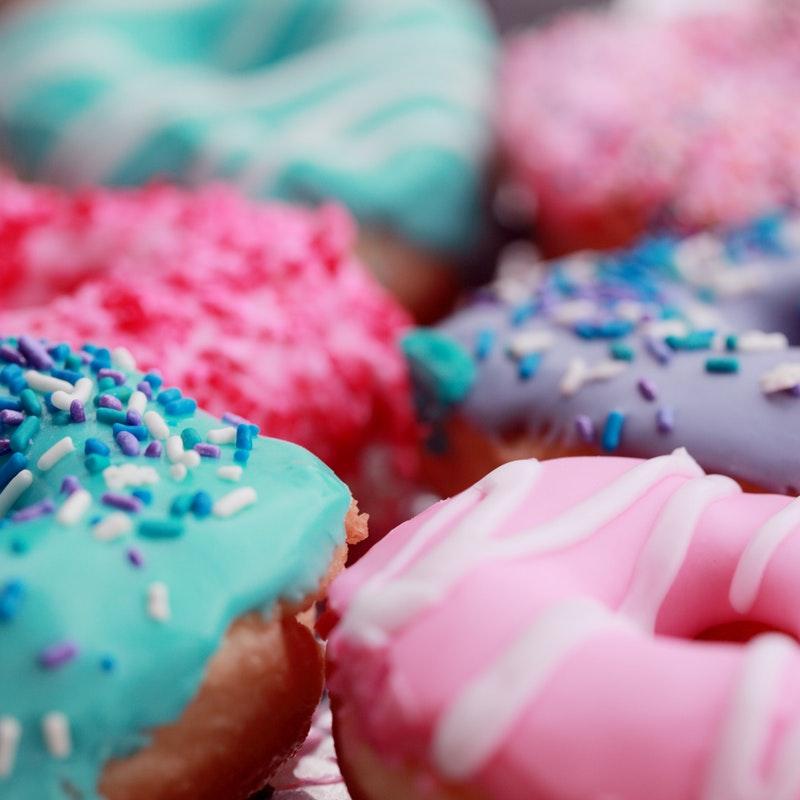 A complex idea can be conveyed with just a single still image, namely making it possible to absorb large amounts of data quickly.
15
Want big impact?
Use big image.
16
Use diagrams to explain your ideas
Vestibulum congue
Vestibulum congue
Vestibulum congue
17
And tables to compare data
18
Maps
our office
19
89,526,124
Whoa! That’s a big number, aren’t you proud?
20
89,526,124$
That’s a lot of money
185,244 users
And a lot of users
100%
Total success!
21
Our process is easy
Vestibulum congue tempus

Lorem ipsum dolor sit amet, consectetur adipiscing elit, sed do eiusmod tempor. Donec facilisis lacus eget mauris.
03
Vestibulum congue tempus

Lorem ipsum dolor sit amet, consectetur adipiscing elit, sed do eiusmod tempor. Donec facilisis lacus eget mauris.
02
01
Vestibulum congue tempus

Lorem ipsum dolor sit amet, consectetur adipiscing elit, sed do eiusmod tempor. Donec facilisis lacus eget mauris.
22
Let’s review some concepts
Yellow
Is the color of gold, butter and ripe lemons. In the spectrum of visible light, yellow is found between green and orange.
Blue
Is the colour of the clear sky and the deep sea. It is located between violet and green on the optical spectrum.
Red
Is the color of blood, and because of this it has historically been associated with sacrifice, danger and courage.
Yellow
Is the color of gold, butter and ripe lemons. In the spectrum of visible light, yellow is found between green and orange.
Blue
Is the colour of the clear sky and the deep sea. It is located between violet and green on the optical spectrum.
Red
Is the color of blood, and because of this it has historically been associated with sacrifice, danger and courage.
23
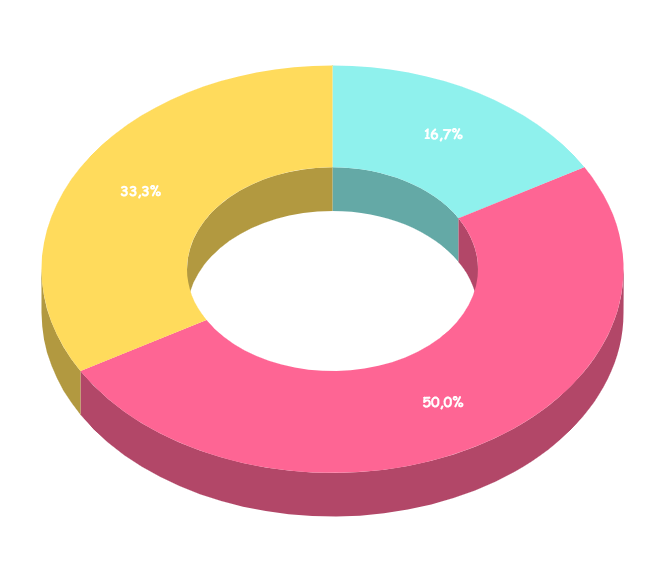 You can insert graphs from Google Sheets
24
Mobile project
Show and explain your web, app or software projects using these gadget templates.
Place your screenshot here
25
Tablet project
Show and explain your web, app or software projects using these gadget templates.
Place your screenshot here
26
Desktop project
Show and explain your web, app or software projects using these gadget templates.
Place your screenshot here
27
Thanks!
Any questions?
You can find me at:
@username
user@mail.me
28
Credits
Special thanks to all the people who made and released these awesome resources for free:
Presentation template by SlidesCarnival
Photographs by Unsplash
29
Presentation design
This presentation uses the following typographies and colors:
Titles: Pacifico
Body copy: Roboto Slab Light
You can download the fonts on these pages:
https://www.fontsquirrel.com/fonts/pacifico
https://www.fontsquirrel.com/fonts/roboto-slab

Fucsia #fe6594 · Purple #7b77c8 · Sky blue #4cc3f8 · Aqua #8ff1ed · Salmon #feb794 · Sun yellow #ffdb5c · Gray #627281
You don’t need to keep this slide in your presentation. It’s only here to serve you as a design guide if you need to create new slides or download the fonts to edit the presentation in PowerPoint®
30
SlidesCarnival icons are editable shapes. This means that you can:
Resize them without losing quality.
Change fill color and opacity.
Change line color, width and style.
Isn’t that nice? :)Examples:
31
😉
Now you can use any emoji as an icon!And of course it resizes without losing quality and you can change the color.How? Follow Google instructions https://twitter.com/googledocs/status/730087240156643328
✋👆👉👍👤👦👧👨👩👪💃🏃💑❤😂😉😋😒😭👶😸🐟🍒🍔💣📌📖🔨🎃🎈🎨🏈🏰🌏🔌🔑 and many more...
32